Система нормативного обеспечения охраны труда
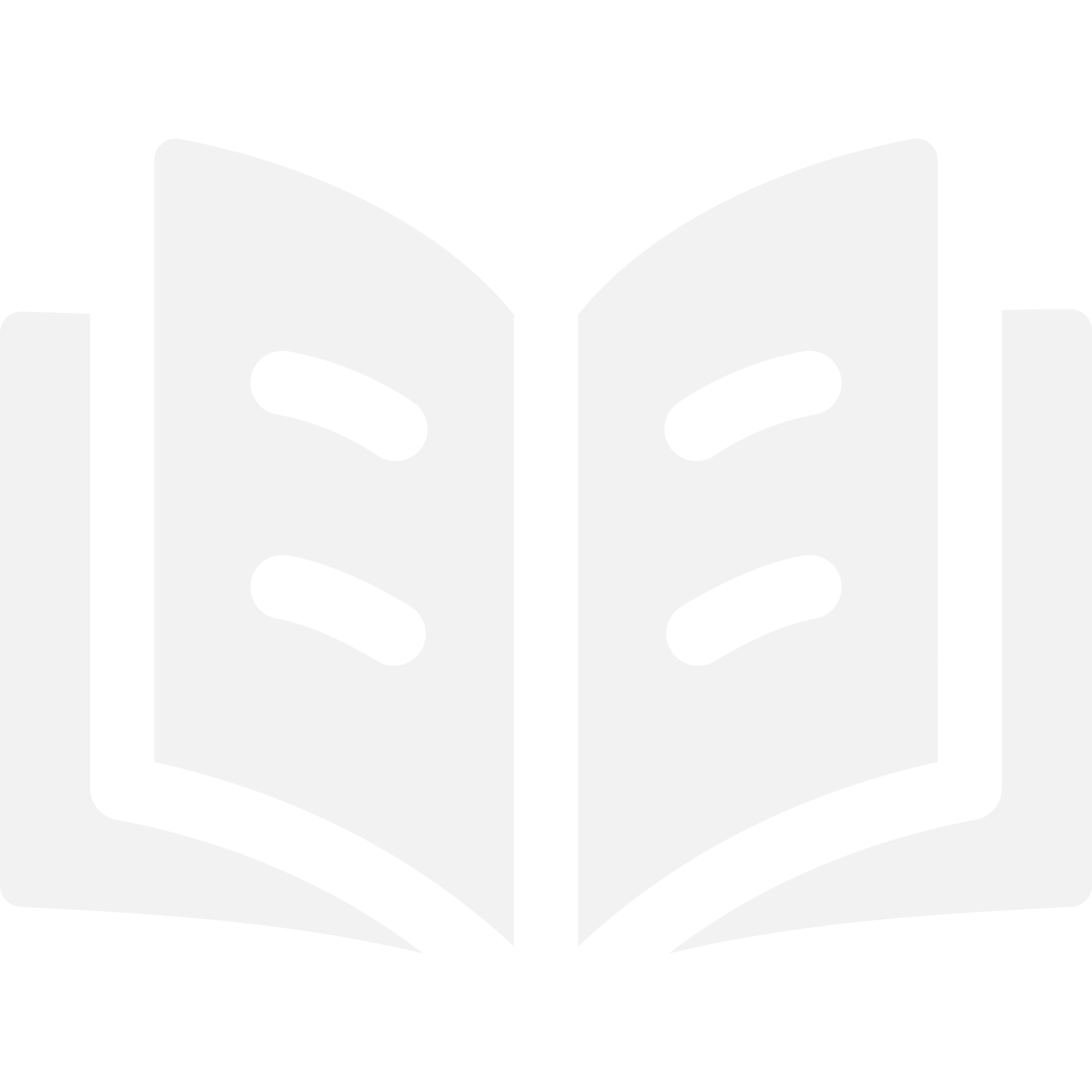 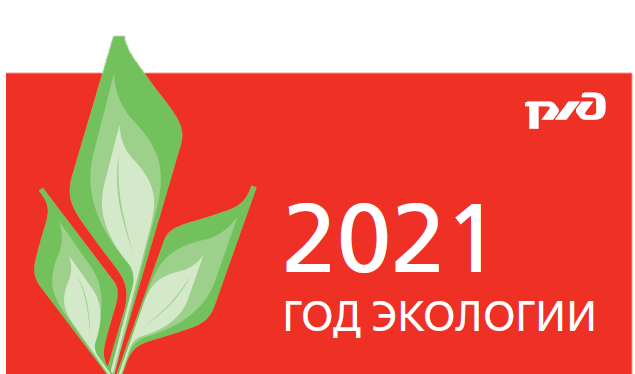 Конституция Российской Федерации (статьи 7, 37)
Подзаконные нормативные акты
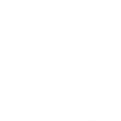 Законодательные 
нормативные акты
Нормативные документы 
ОАО «РЖД»
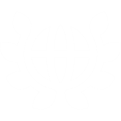 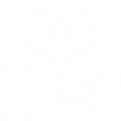 Конвенции, рекомендации Международной организации труда, Европейская социальная хартия
Трудовой кодекс 
Российской Федерации
Стандарты безопасности труда (Минтруд России)
Положения, нормы, 
порядки, методические рекомендации, программы, нормативы, перечни, справочники и другие документы по охране труда
(Минтруд России, Роструд)
Федеральные законы
Правила по охране труда
(Минтруд России)
Стандарты системы управления охраной труда
Правила по охране труда
Положения, нормативы и иные документы по охране труда
Инструкции по охране труда
ГОСТ ССБТ, ГОСТ Р ССБТ
ФЕДЕРАЛЬНЫЙ ЗАКОН от 2 июля 2021 г. № 311-ФЗ «О ВНЕСЕНИИ ИЗМЕНЕНИЙ В ТРУДОВОЙ КОДЕКС РОССИЙСКОЙ ФЕДЕРАЦИИ»
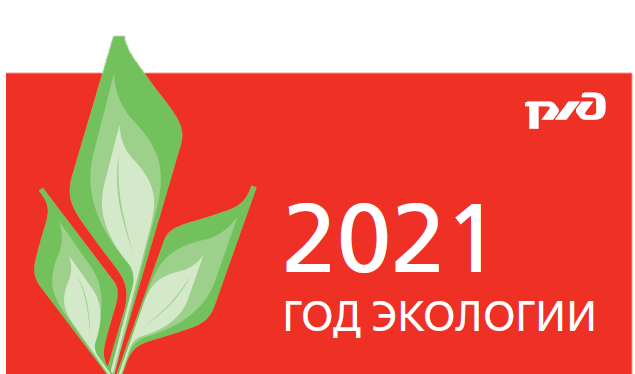 от реагирования 
на случившееся событие
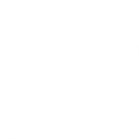 2022 
года
Вступает 
в силу с
ГЛАВНОЕ ИЗМЕНЕНИЕ: 
переход к проактивной концепции управления 
в сфере охраны труда
к его предотвращению
01
Основные принципы 
обеспечения безопасности труда (ст. 2091)
Структура Х раздела переформатирована
марта
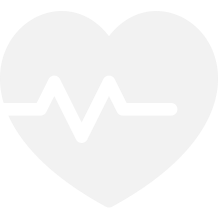 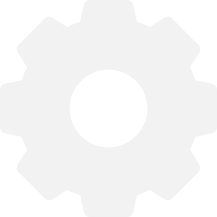 Предупреждение 
и профилактика опасностей
Минимизация повреждения здоровья работников
глава 36.1
количество статей увеличено:
29
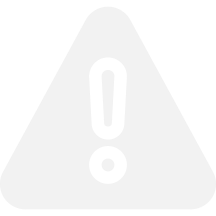 Организация и реализация 
системных мероприятий 
по управлению 
профессиональными рисками
38
Профессиональные 
риски (ст. 218)
Х РАЗДЕЛ «ОХРАНА ТРУДА» (новая структура и редакция)
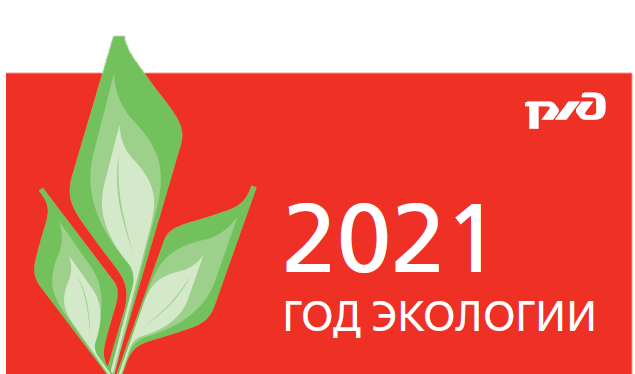 Глава 33
Глава 34
Глава 35
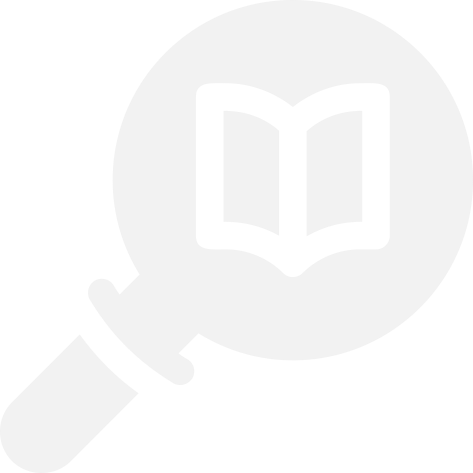 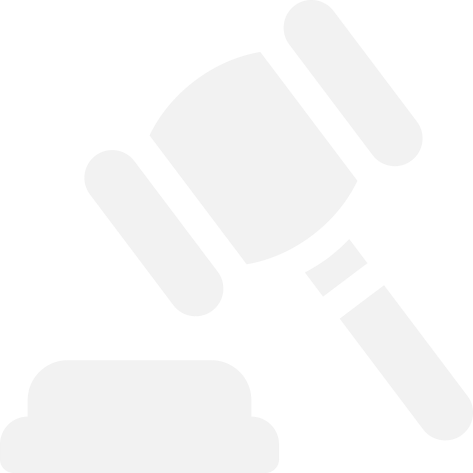 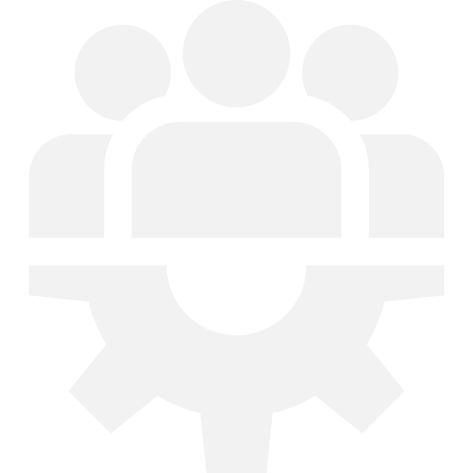 Общие положения
Требования охраны труда
Организация охраны труда
Государственное управление охраной труда 
и требования охраны труда
Права и обязанности работодателя и работника 
в области охраны труда
3 статьи
7 статей
8 статей
Глава 36.1
Глава 36
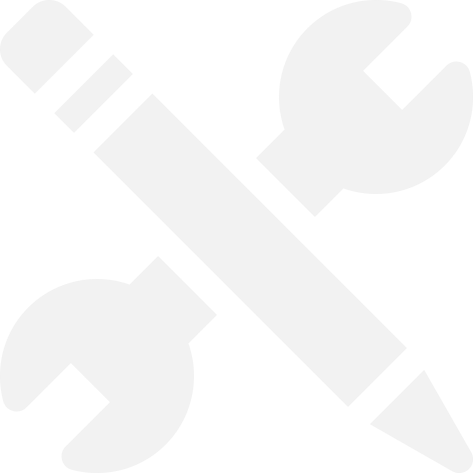 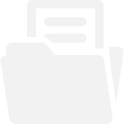 Обеспечение прав работников 
на охрану труда
Расследование, 
оформление (рассмотрение), 
учет микроповреждений 
(микротравм), несчастных 
случаев
Новая редакция раздела дополнена Главой 36.1, 
содержит 38 статей 
(сейчас – 29 статей)
Управление охраной труда
9 статей
11 статей
Основные изменения требований охраны труда для работодателя
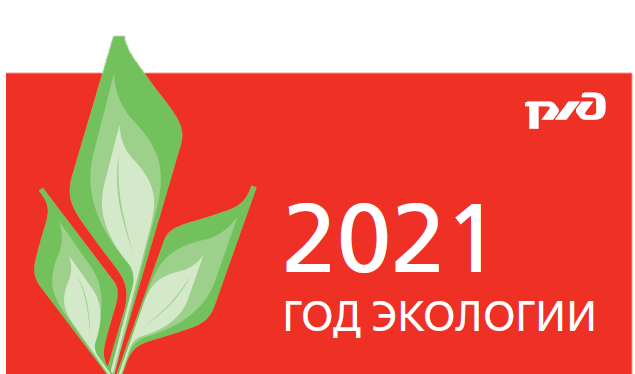 ст. 2141
ст. 2142
ст. 214
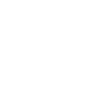 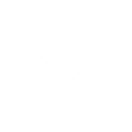 Запрет на работу 
в опасных условиях труда
Права работодателя 
в области охраны труда
Обязанности работодателя 
в области охраны труда
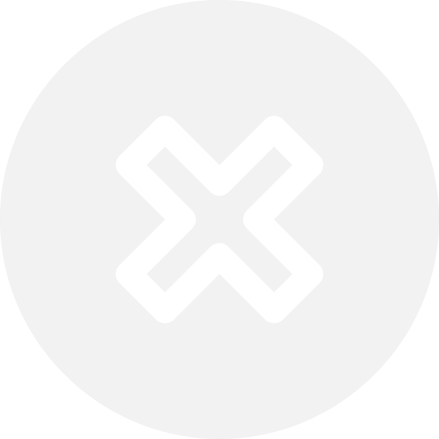 Работа в опасных условиях труда 
ЗАПРЕЩЕНА
Оценка уровня профессиональных рисков перед вводом в эксплуатацию новых рабочих мест
Исключение: работы, связанные с предотвращением  
или устранением последствий чрезвычайных ситуаций
Информирование работников об использовании средств фиксации процессов производства работ
Незамедлительное информирование работника 
об отнесении условий труда на его рабочем месте к опасному (4) классу (Ст. 2162)
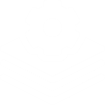 Отстранение от работы работника 
не применяющего СИЗ (Ст. 76)
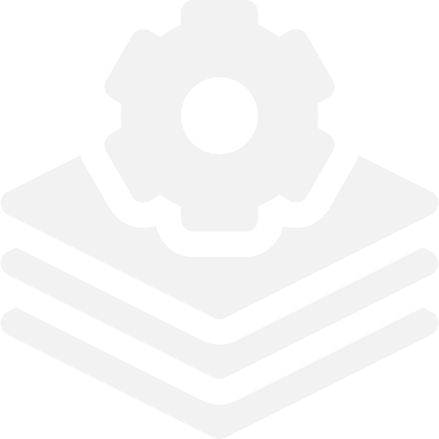 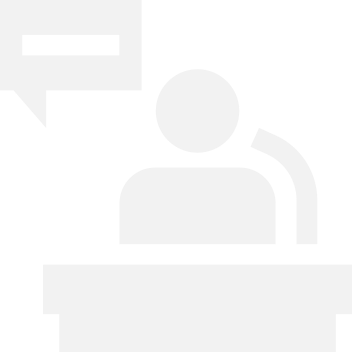 Систематическое выявление и идентификация опасностей 
и профессиональных рисков
Использование средств видео-, аудио или иной фиксации процесса производства работ
Создание условий труда в соответствии с индивидуальной 
программой реабилитации / абилитации инвалида
 
(при приеме на работу инвалида или в случае признания инвалидом работника)
Применение электронного документооборота 
в области охраны труда
Учет и рассмотрение причин микротравм
Проведение самообследования (Ст. 22)
Основные изменения требований охраны труда для работника
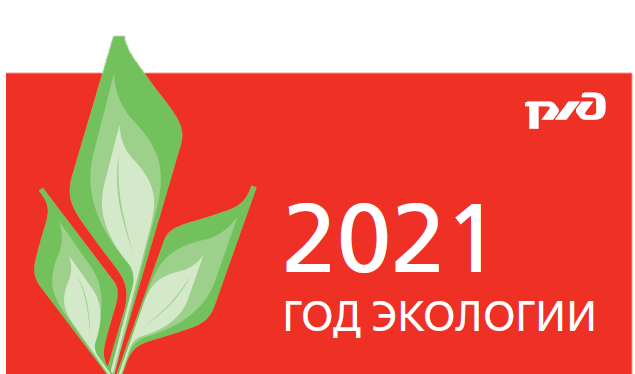 ст. 215
ст. 216
ст. 2162
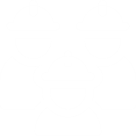 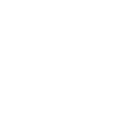 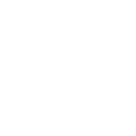 Право работника на получение информации об условиях 
и охране труда
Обязанности работника 
в области охраны труда
Права работника 
в области охраны труда
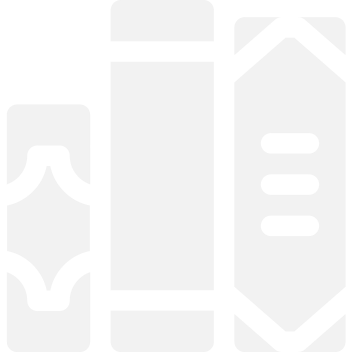 Правильно использовать оборудование, инструмент, сырье и материалы, применять технологию
Право на личное участие или участие 
через своих представителей в рассмотрении причин и обстоятельств событий, приведших 
к возникновению микротравм
Следить за исправностью используемых 
оборудования и инструментов в пределах 
выполнения своей трудовой функции
Использовать средства индивидуальной 
и коллективной защиты
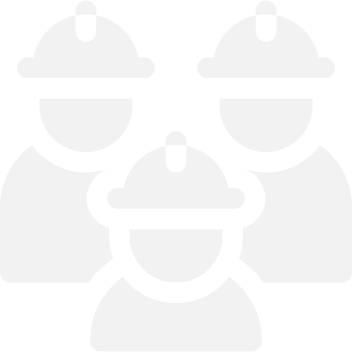 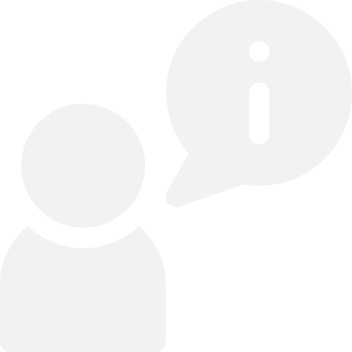 Незамедлительно поставить в известность руководителя о выявленных неисправностях и нарушениях, приостановить работу до их устранения
Право на получение информации 
об использовании работодателем средств фиксации процессов производства работ